МИШКА - МИСКА
СО
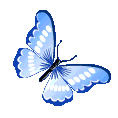 СА
СА
СУ
ШО
С
ША
ША
СУ
СИ
ШУ
СЫ
Ш
СОШ
ШЕ
ШИ
ШО
ШУ
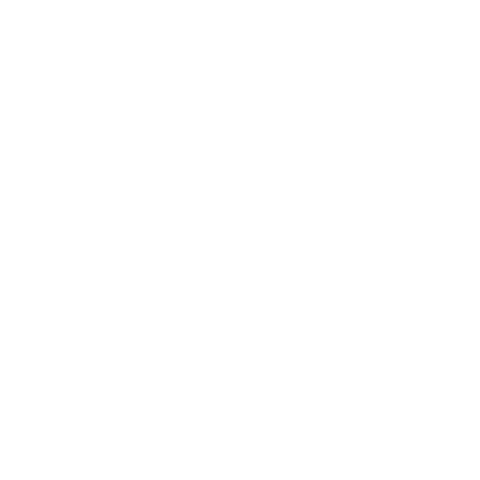 СУП
СО
СОК
ШОК
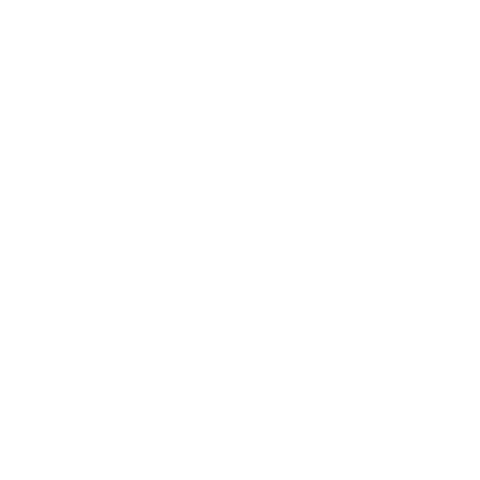 Ш
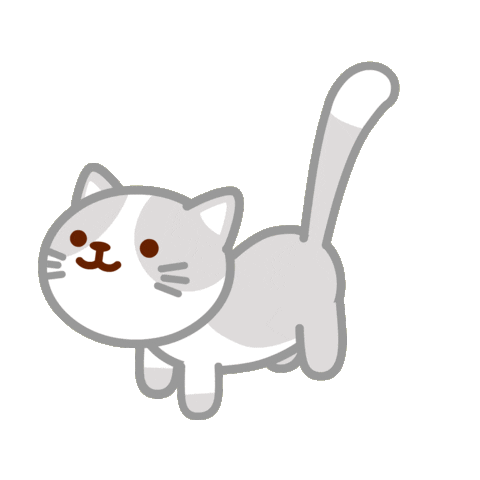 СУШКИ
КАШКА
САША
КАСКА
УСЫ - УШИ